I METALLI
SCHEMI DA COMPLETARE
Prof.ssa Martina Baldini
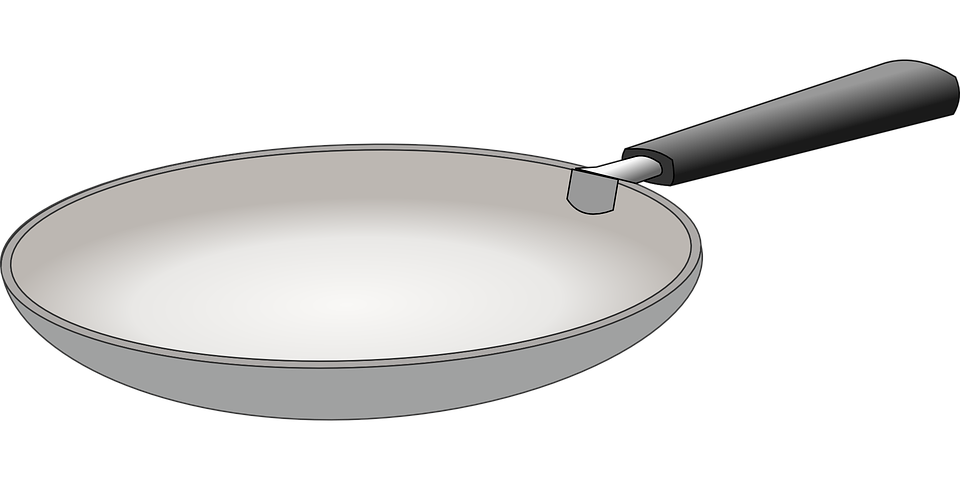 tecnologiaduepuntozero
SI RICAVANO DAI
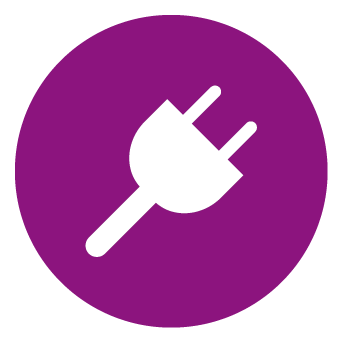 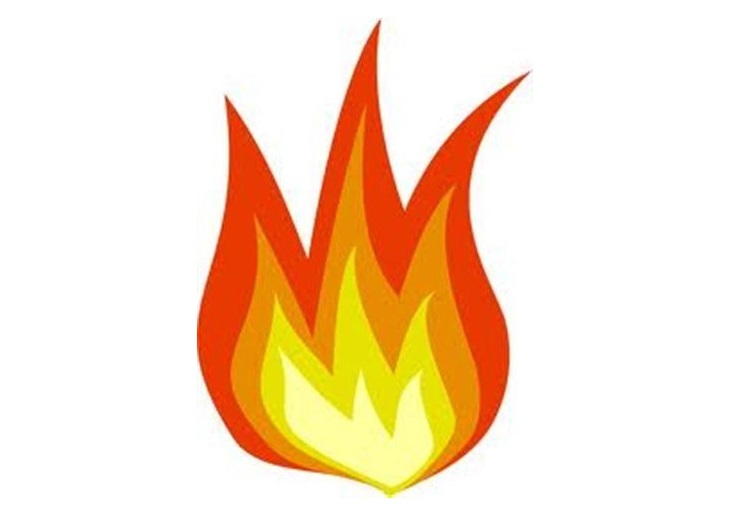 I METALLI
PROPRIETA’
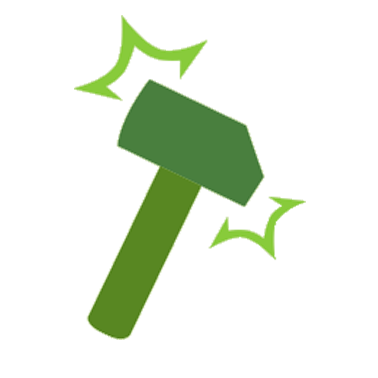 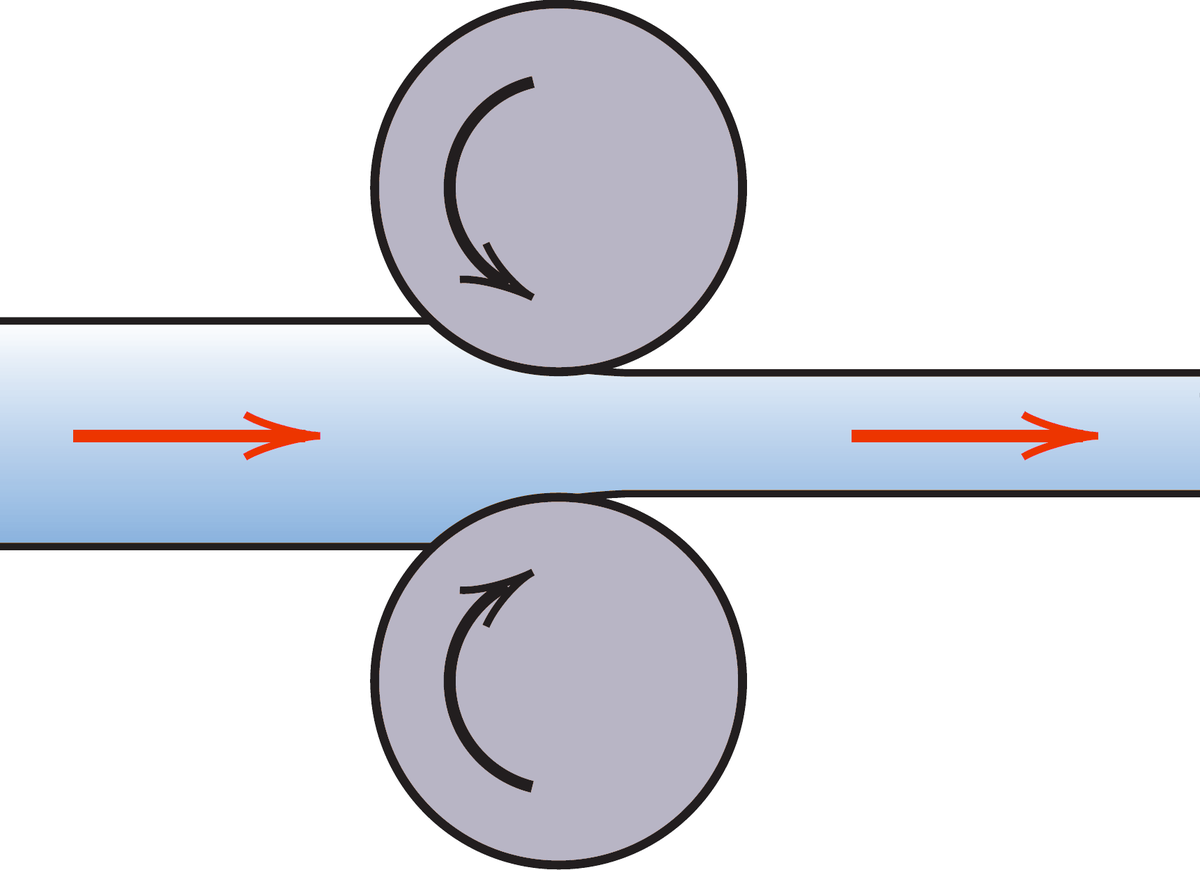 LEGANDOSI CON ALTRI ELEMENTI FORMANO LE
tecnologiaduepuntozero
2% < C < 4%
SONO
0% < C < 2%
SI OTTIENE DA
LEGHE FERRO
CARBONIO
NEGLI STABILIMENTI 
A CICLO INTEGRALE
NELLE PICCOLE ACCIAIERIE
LA METALLURGIA DEL FERRO E’ DETTA
tecnologiaduepuntozero
NELLO STABILIMENTO SIDERURGICO A CICLO INTEGRALE
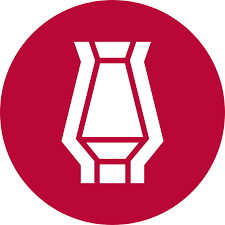 Vengono inserite nell’
LE MATERIE PRIME
SONO
DA CUI ESCONO
Sono materiali di scarto
Che verrà trasformata in ACCIAIO
CHE SI 
SUDDIVIDE IN
Usata per produrre oggetti in GHISA
GHISA  vs  ACCIAIO